Test Taking
How to Prepare for a Test
Before Test Day…
You have a test? It’s nothing to stress about if you are properly prepared. 
There are several test taking strategies. You need to try them out to see which will work for you.
When to Study?
You should be studying a little each night for a few nights leading up to a test. 
Study for a test in the way that a musician rehearses for a concert, an athlete prepares for a game, or an actor prepares for opening night.  Rehearse a little every night.
Simply paying attention in class will help you study.
Doing your homework and paying attention in class will help you prepare for the test.  It will make the more serious studying easier.
How Long to Study?
It really depends on the student and how much time you’ve invested into class and homework.
Spend 15-20 minutes a night preparing up until the day of a test. 
Spend at least a half hour studying for a test the night before if not more.
There is no exact rule for how long to study –you need to know yourself and what you need to do.
How to Study?
There are several strategies to use –use them and see which one best works for you.
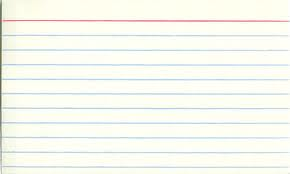 Notecards
Write down important words, people, places, ideas, or things on a notecard with the definition or explanation on the back. Test your knowledge or a friend’s.
Make a Chart or Organizer
Organize your ideas using a chart.
Use charts to compare and contrast.
Make a timeline.
Categorize topics in a mind map.  Write down everything you know from memory.  Check your facts and add to your mind map.
Use Your Notes and Homework!
Read over your notes, and your homework assignments.
Test yourself on your knowledge or test a friend.
Use Your Review Sheet
Study from your Review Sheet! This is why I give it to you! 
Answer it carefully and make sure that you know ALL of the information on it.
Write your own test to practice.
Study the information with a friend.
Use your Textbook!
Use your textbook to read through key passages and sections.
Look at the bold or highlighted words. Review important definitions.
Look at the questions at the end of sections or at the end of chapter and see if you can answer them.
You will NOT do well on a test you did not prepare for. 
Take this seriously
You need to learn how to study now so you will do well in the future.
Preparing well for a test 
= 
Doing well on a test 

Take the time to prepare.
If you follow my advice you are going to do great on your test! 
I believe in you!
Multiple ChoiceTest Taking Strategies
Answer each question in your head first. Then look for your answer in the list of choices.
Read all possible answers before selecting one.
Cross off incorrect answers.